Native Advertising
“Any paid advertising that takes the specific form and appearance of editorial content from the publisher itself “
-Wojdynski & Evens, 2016
Native Advertising
“A hybrid between advertising and journalism.”
-Ikonen, Luoma-aho, and Bowen (2016)

“It is about creating content that is so appealing that the potential customer wants to enjoy it, unlike advertising which is generally just disliked and skipped”   
-Lehto, Moisala (2018)
Sponsored Content
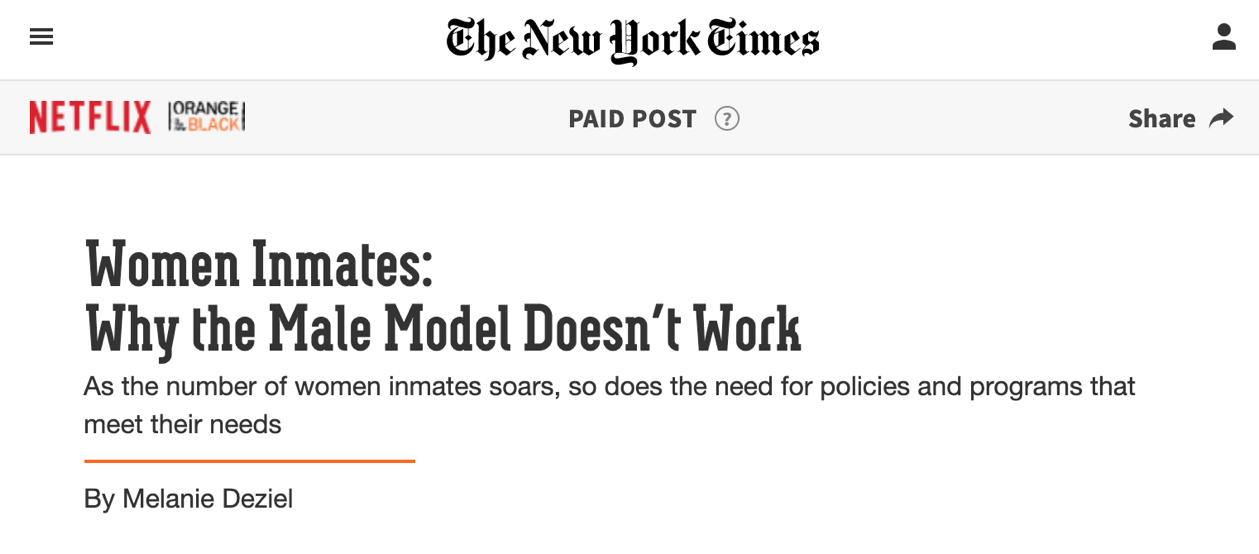 Disclosure
Two main Factors
Identification
Comprehension
Disclosure Language
Sponsored Content
#ad
Paid Content
Disclosure
Federal Trade Commission mandates disclosure must be:

In clear and unambiguous language
As close as possible to the native ads to which they relate
In a font and color that is easy to read
In a shade that stands out against the background
Disclosure Example
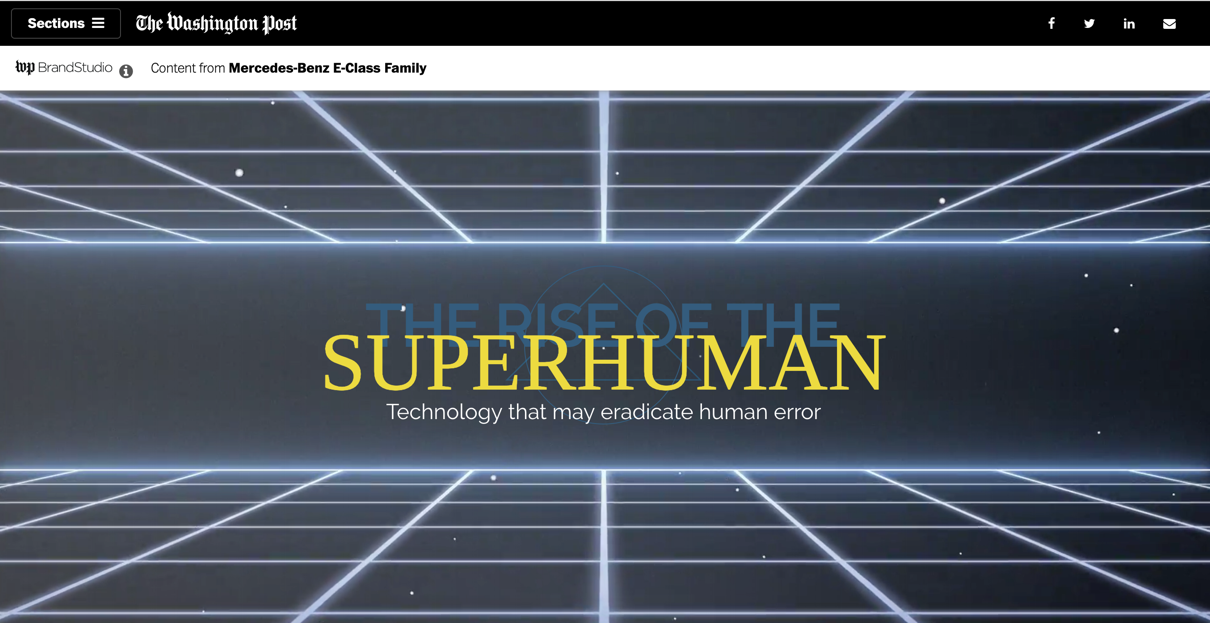 Disclosure Example
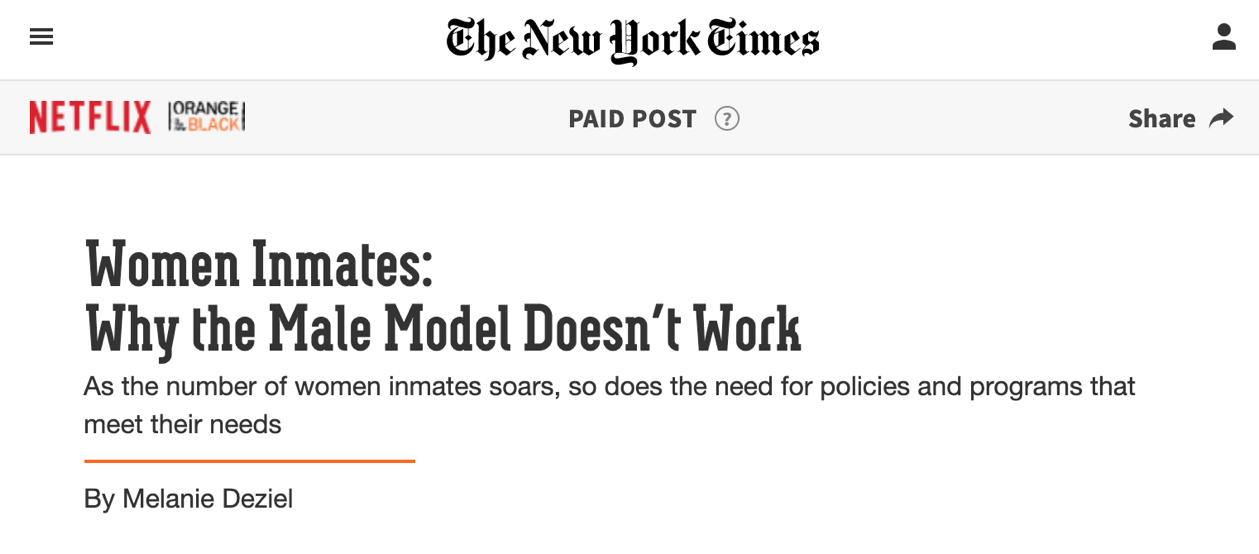 Native Advertising Effects
Company 
Native ads looked at 25% more than traditional banner ads.

Medium
Increased ad revenue
Can negatively impact credibility

Consumer
Inability to identify and comprehend disclosure
Truthfulness 
Authenticity
Respect
Equity
Social Responsibility
TARES Test
Developed by Baker and Martinson (2001)
Truthfulness of the message
conceptual, complete, unobstructed truth
Authenticity of the Persuader
Respect for the pursuadee
Equity of the persuasive appeal
Social responsibility for the common good
How would you balance the components of the TARES test to make an ethical decision?
How can you make disclosure clear and identifiable?
What are the potential positive and negative effects of native advertising?
Discussion